ГАУДО «Белгородский областной Центр детского и юношеского туризма и экскурсий»Учебно-методический комплект к маршруту «Борисовка – слобода воинов, иконописцев и ремесленников»
Викторина «Проверь себя»




Составители: Журавлёва О.И., Немыкина Т.В.
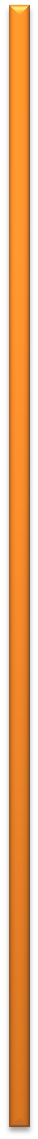 Викторина
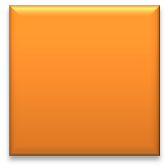 1
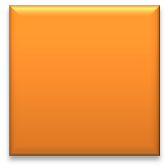 3
2
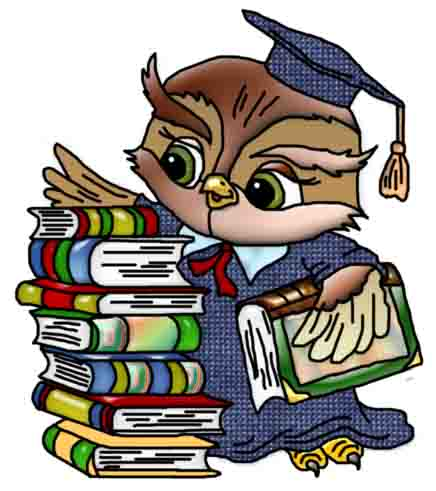 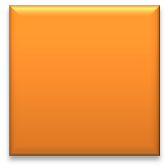 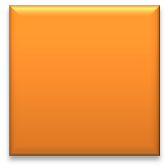 4
5
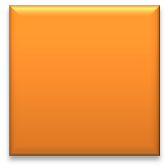 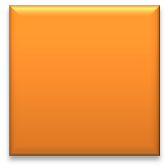 7
6
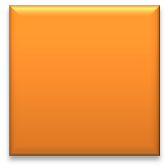 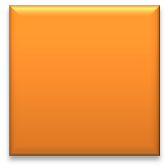 9
8
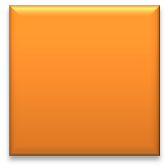 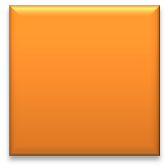 10
11
Борисовские ремесла
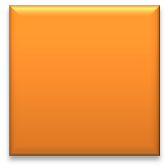 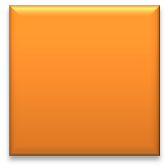 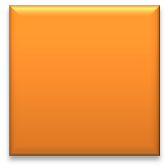 14
12
13
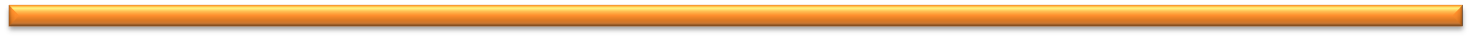 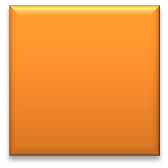 1
Вопрос: В каком году основана слобода Борисовка?
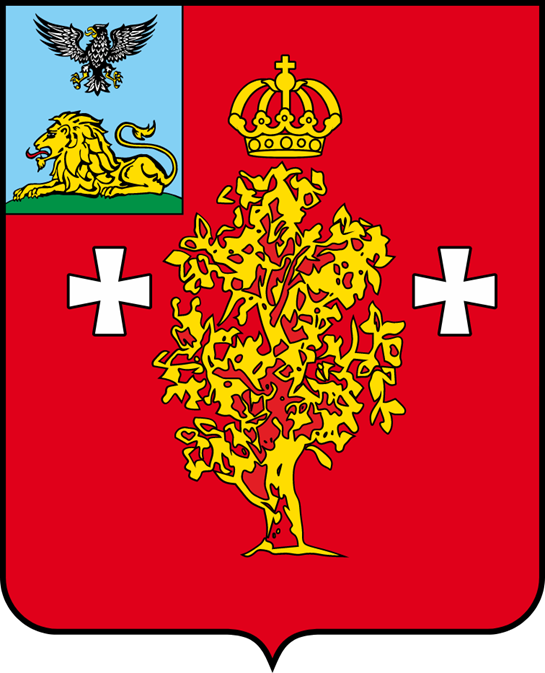 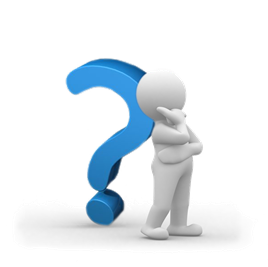 Ответ: В 1695 году
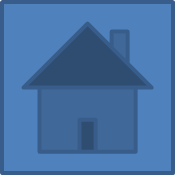 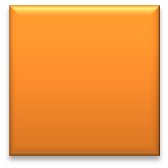 2
Вопрос: Какие ремесла и промыслы издревле развивались на Борисовской земле?
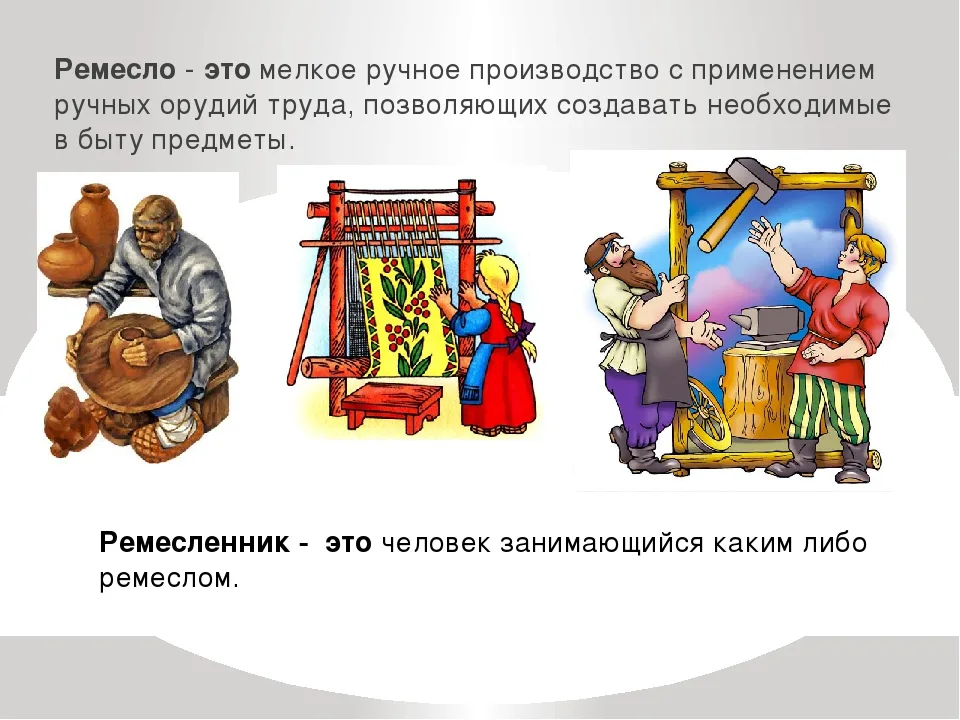 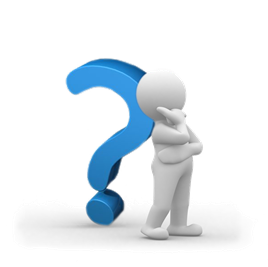 Ответ: Борисовка  в 18 веке была центром культурных промыслов:1. Кожевенный. 2. Сапожный. 3. Шорный. 4. Овчинный. 5. Гончарный. 6. Иконописный. 7. Иконообдельческий. 8. Столярный. 9. Киотный. 10. Бондарный. 11. Дужный. 12. Колесный. 13. Ткацкий. 14. Кузнечный. 15. Шапочный. 16. Вышивка. 17. Изготовление серёг и крестиков.
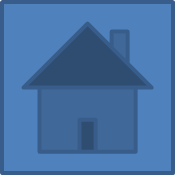 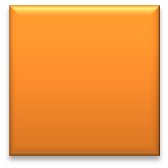 3
Вопрос: Какой древний промысел 
мастеров  посёлка продолжает ООО «Борисовская керамика»?
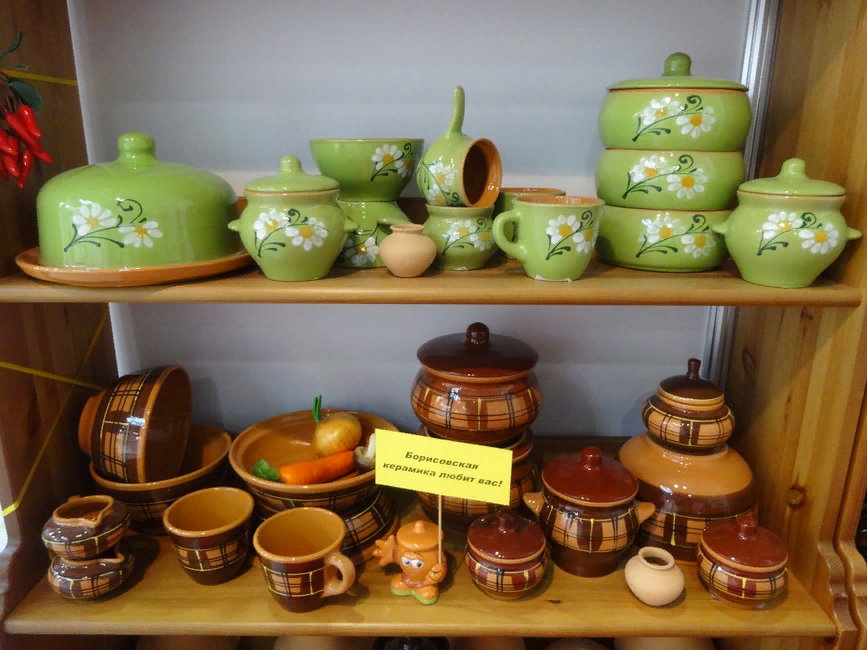 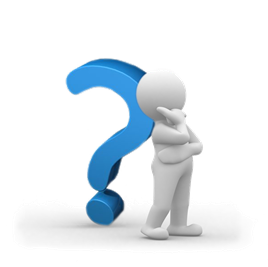 Ответ: Борисовская керамика сохраняет традиции гончарного дела,
в том числе и глиняной игрушки
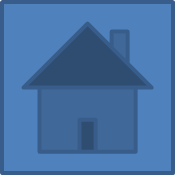 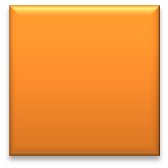 4
Загадка: Он из огня железо достаёт
Багровое, малиновое, красное -
И молотом тяжёлым сильно бьёт,
И вьются искры жаркие, опасные.
И для доспехов он нагнёт колец,
И подкуёт коней ватаге людной
Ремесленник мирской науки трудной,
Меча создатель и брони ...
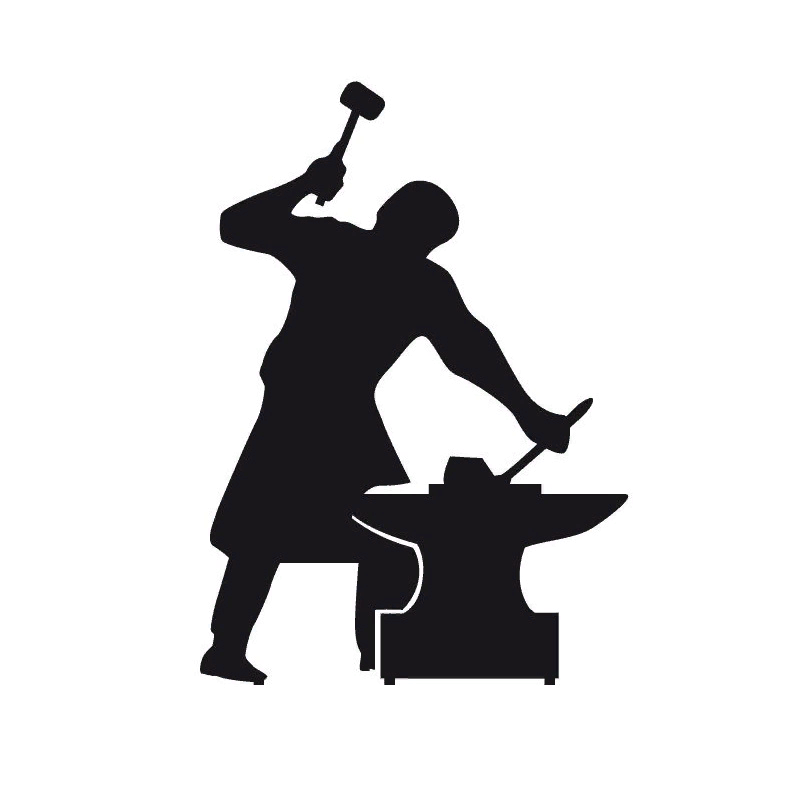 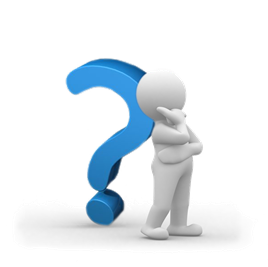 Ответ: Кузнец
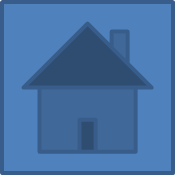 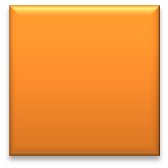 5
Загадка: Если встретишь на дороге,
То увязнут сильно ноги.
А сделать миску или вазу –
Она понадобится сразу.
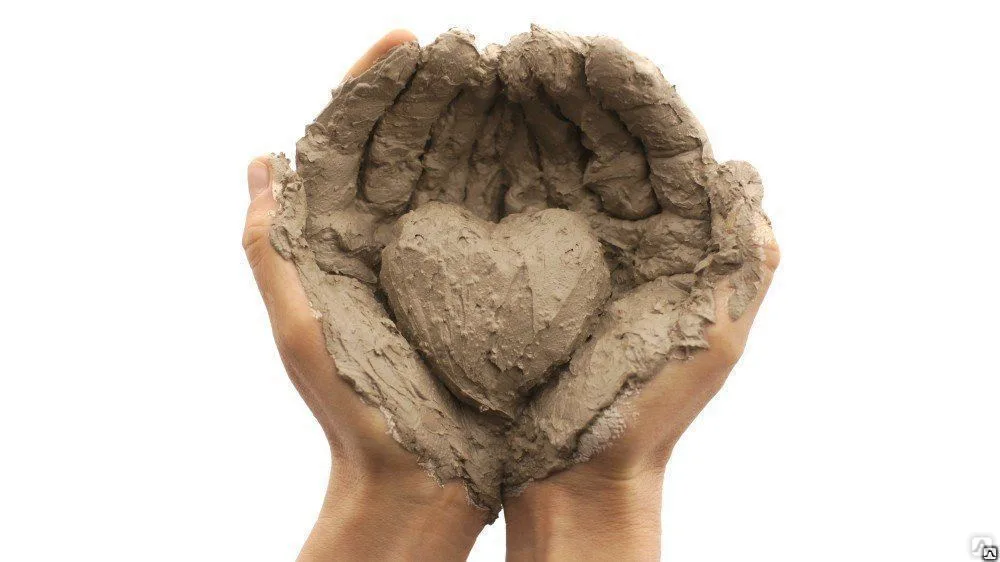 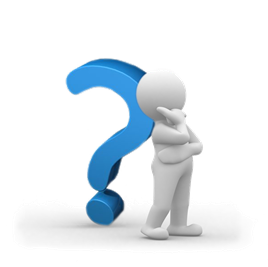 Ответ: Глина
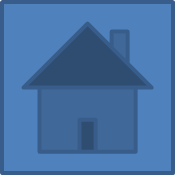 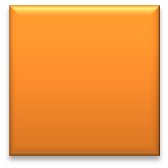 6
Загадка:День ото дня к совершенству стремится
Мастер, которого глина боится.
Крутится-вертится маленький круг,
Мастера верный помощник и друг.
Вазы, подсвечники, чашки, кувшины
Мигом растут из бесформенной глины.
Ну-ка, ребята, теперь ваш черёд.
Мастера этого кто назовёт?
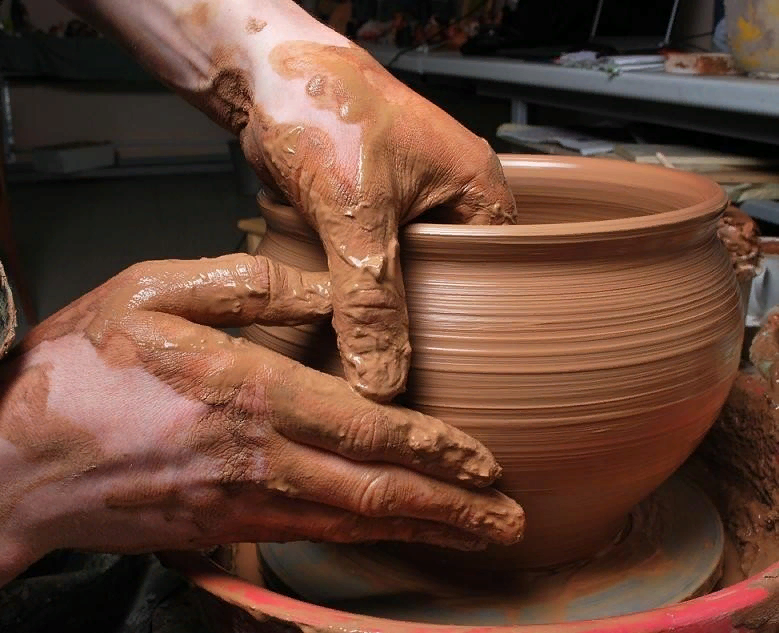 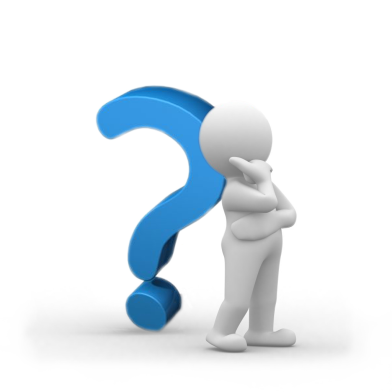 Ответ: Гончар
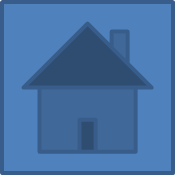 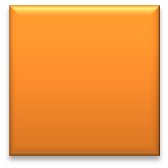 7
Загадка: 
Птичка-невеличка
Носиком нырнет,
Хвостиком вильнёт –
Дорожку проведёт.
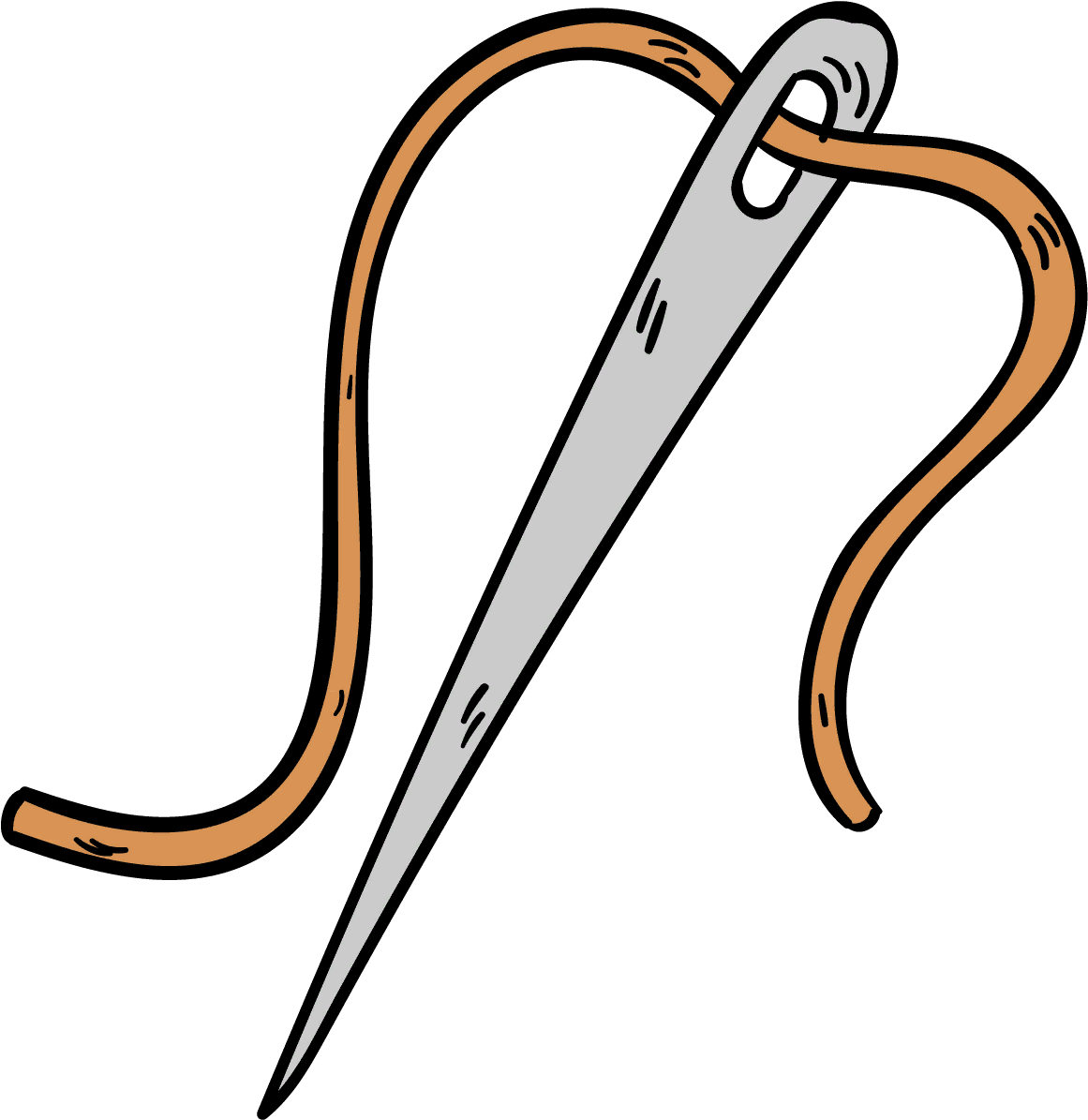 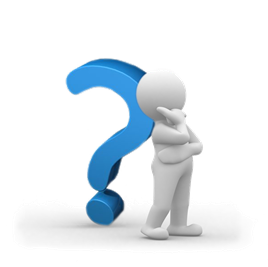 Ответ: Игла для шитья
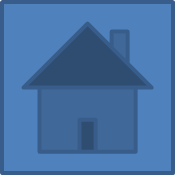 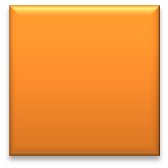 8
Загадка: 
Конь стальной, хвост льняной
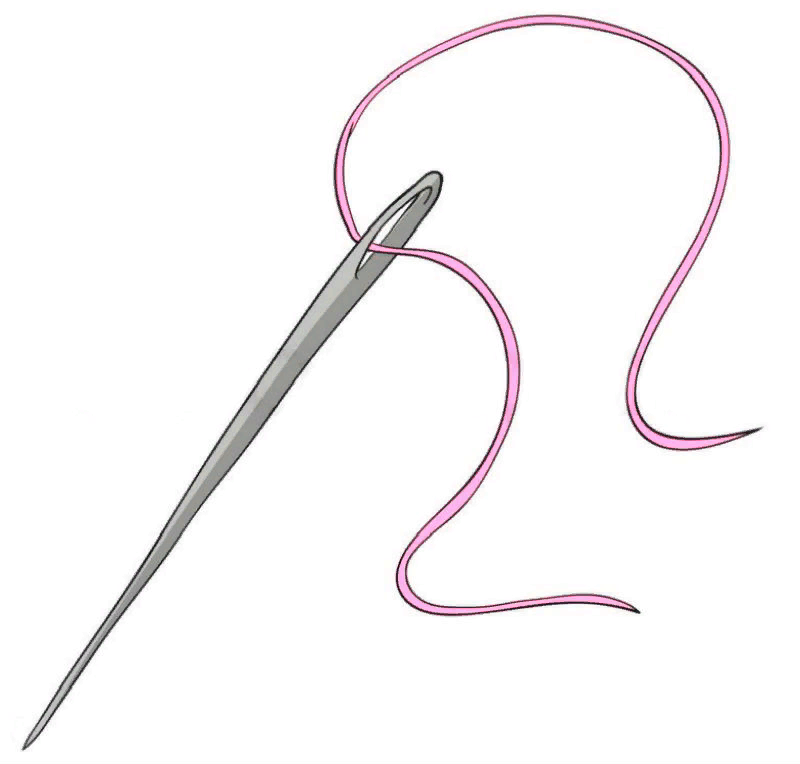 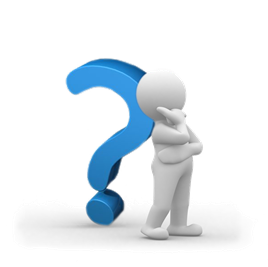 Ответ: Опять швейная иголка
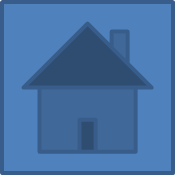 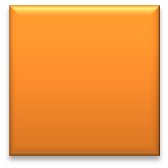 9
Загадка: 
Эти весёлые сестрицы –
На все руки мастерицы:
Сделают из ниточки
Носки и рукавичечки. :
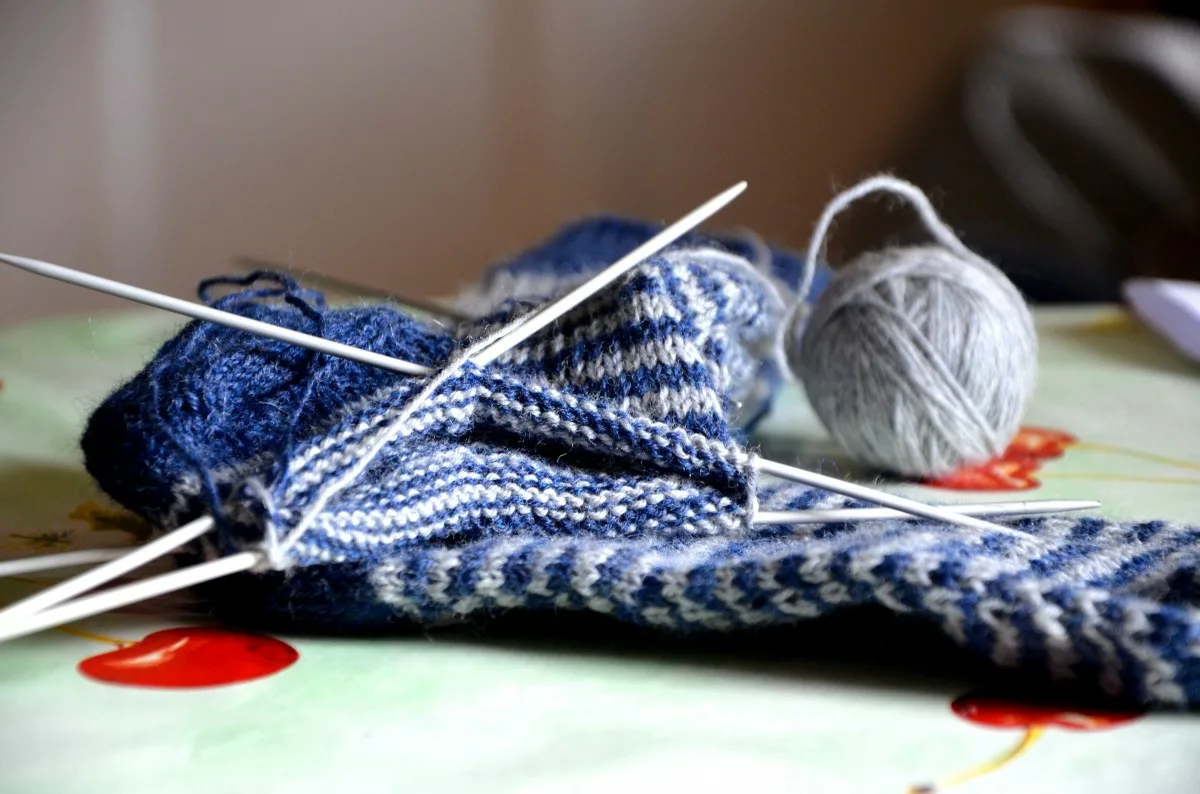 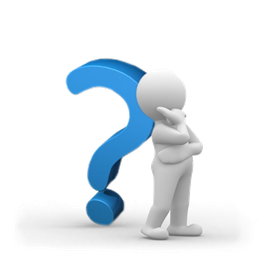 Ответ: Вязальные спицы
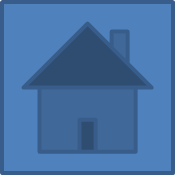 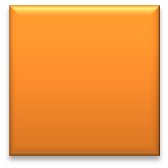 10
Вопрос: Что не годится для вышивания: игла, нить, напёрсток, ткань, шило?
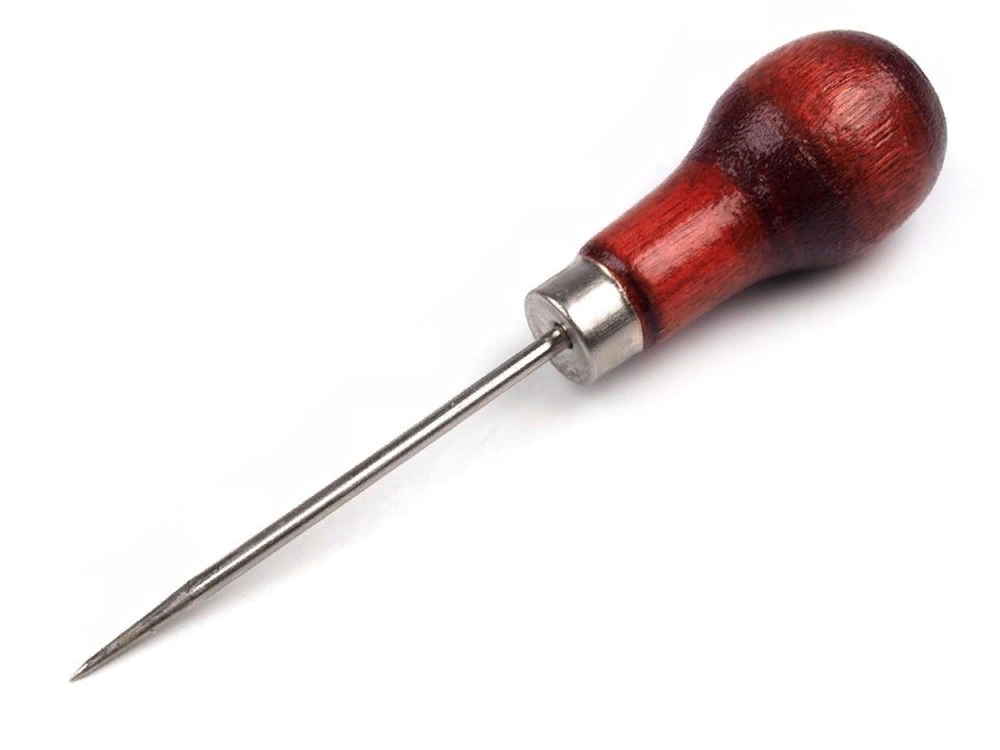 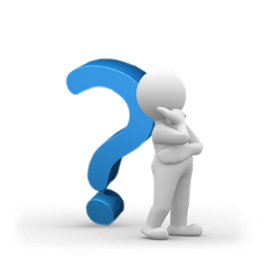 Ответ: Шило
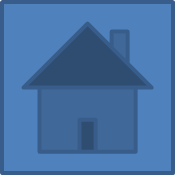 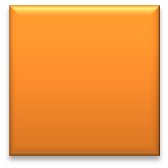 11
Вопрос: Что не используется для вязания: спицы, пряжа, клубок, кочедык?
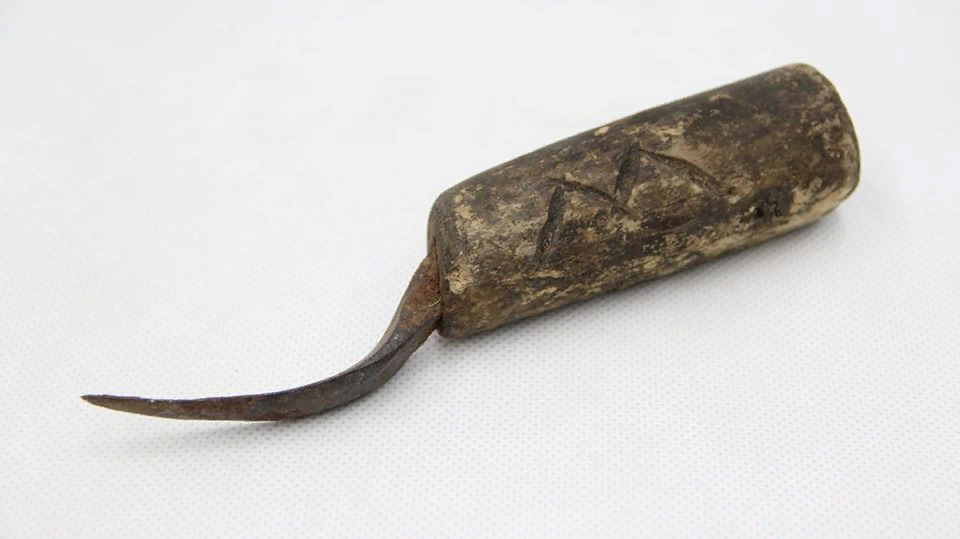 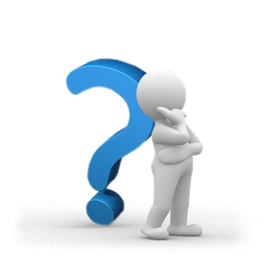 Ответ: Кочедык используется для плетения лаптей
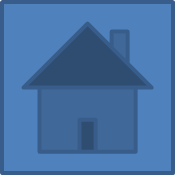 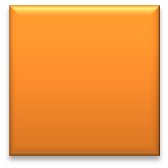 12
Вопрос: Что не используется для прядения: прялка, гребень, веретено, кочерга?
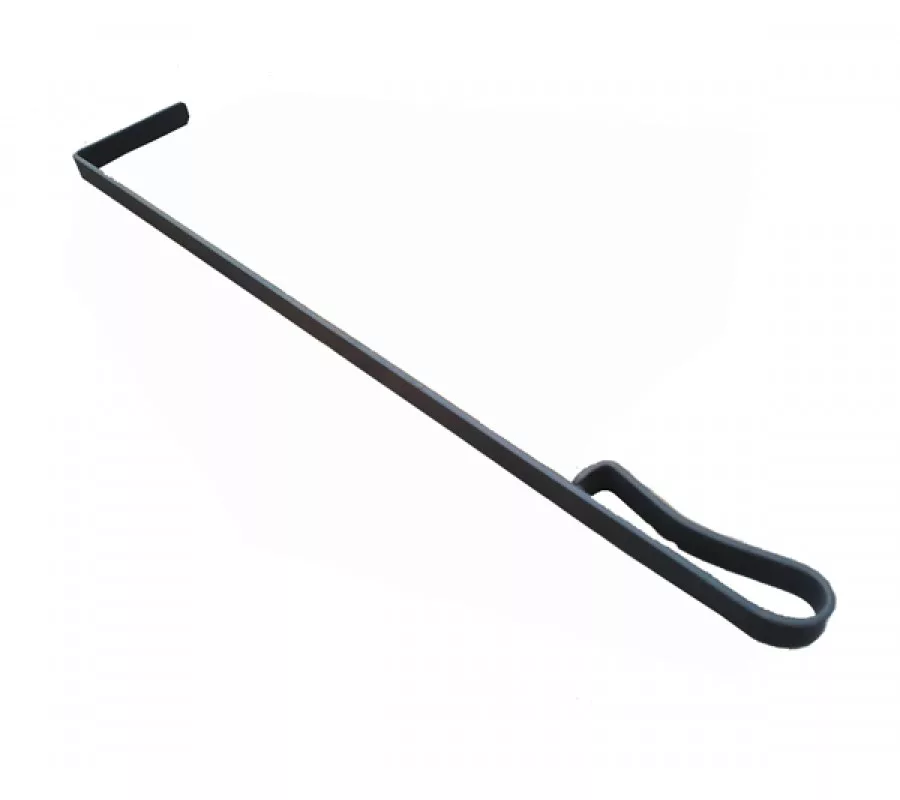 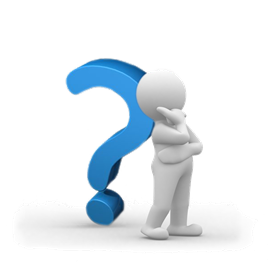 Ответ: Кочерга
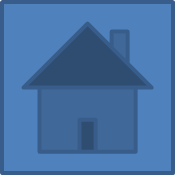 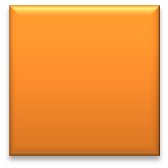 13
Загадка: 
Маленький, кругленький, а за хвост не поднять.
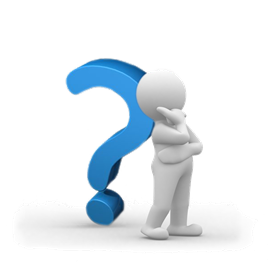 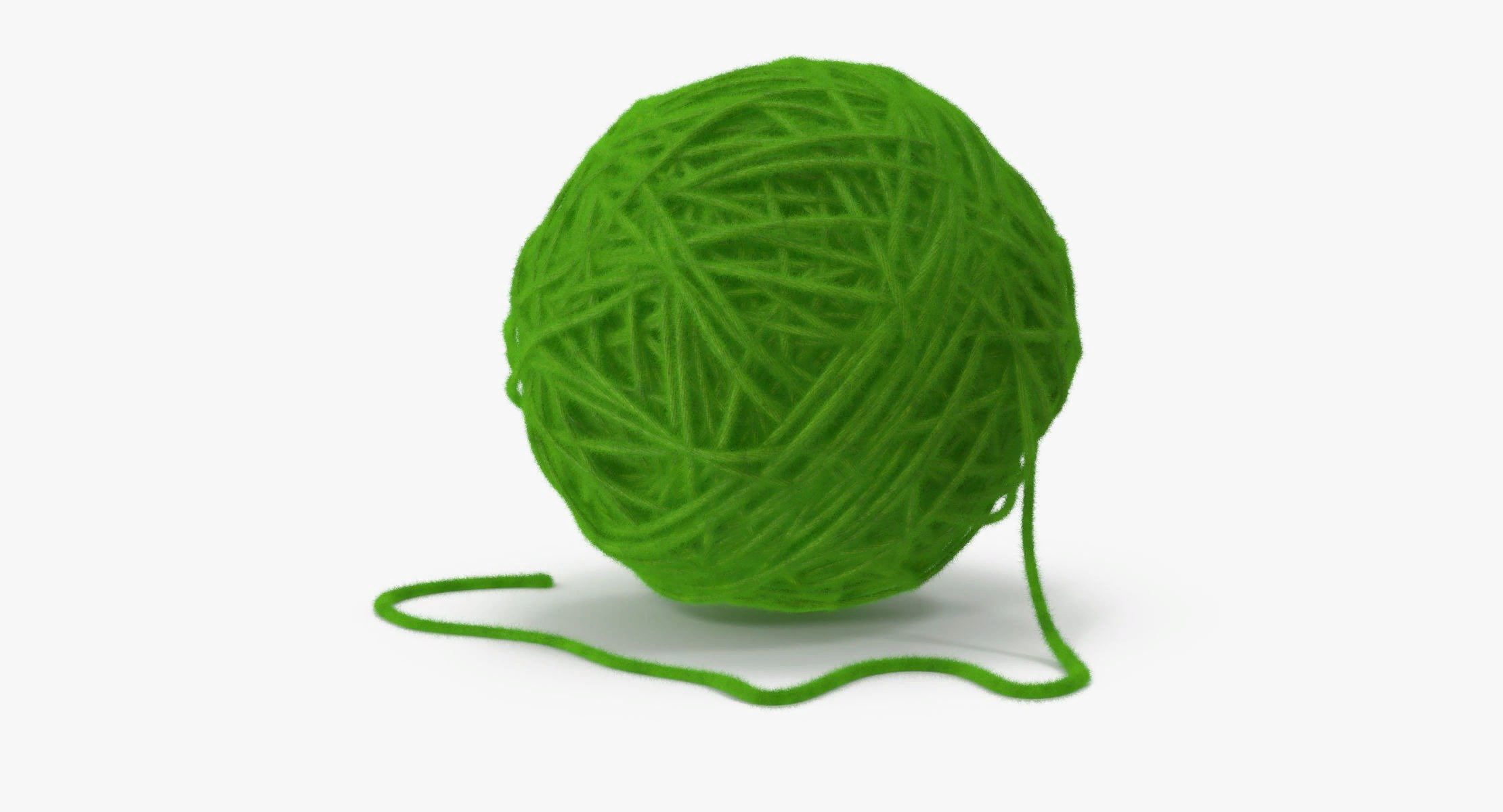 Ответ: Клубок ниток
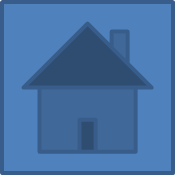 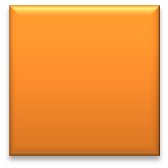 14
Вопрос: Что это за здание?
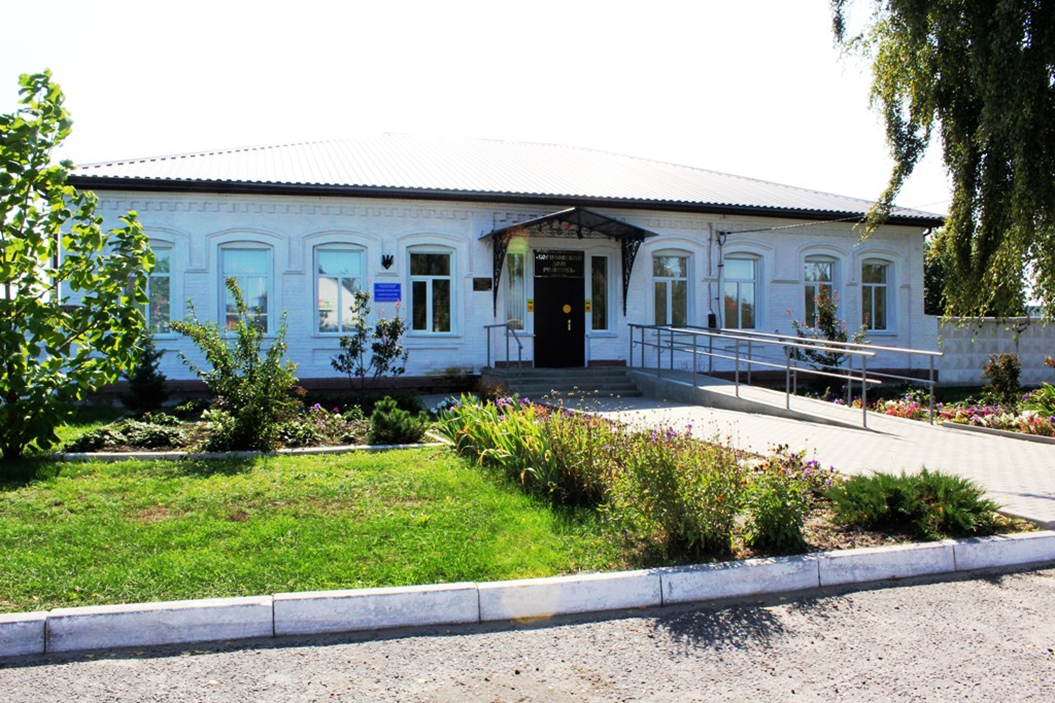 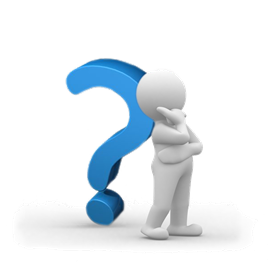 Ответ: Борисовский Дом ремесел
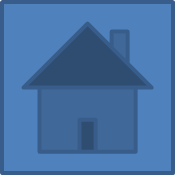 Оцени свои знания:
14 правильных ответов – отлично
11-13 правильных ответов – хорошо
10-8 правильных ответов – удовлетворительно
7 и менее правильных ответов – будь внимательней
Ссылки
https://encrypted-tbn3.gstatic.com/images?q=tbn:ANd9GcSx-sx7qOOnZumHHpnBaX-PVtWx0NyNszL62jVk9GvcBfEEym2PRg  - сова
https://encrypted-tbn3.gstatic.com/images?q=tbn:ANd9GcRgbSd_y029D4pu_6EtxcjINE_95gm0-99inDCgg9_kvV7tiJsh – вопрос

Автор шаблона Савченко Наталия Ивановна , учитель истории, обществознания МБОУ ООШ№7 муниципального образования город Горячий Ключ

При использовании шаблона, просьба этот слайд оставлять!